OBJETIVO:
Aplicar estrategias para mejorar la comprensión lectora
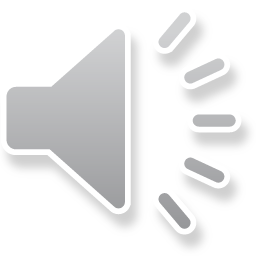 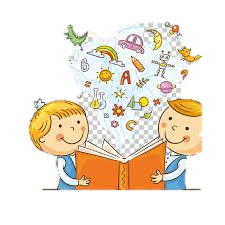 Para recordar: 

¿Recuerdas lo que es un texto no literario?
¿Qué es una noticia?
¿Qué noticias has escuchado últimamente? 


(Responde estas preguntas en el ítem I de la guía)
¡Es muy importante que tengas tu guía para realizar esta actividad!
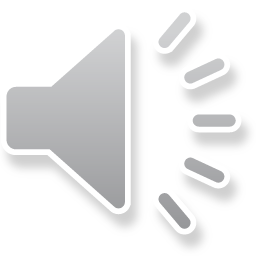 A continuación conoceremos 3 estrategias de comprensión lectora:
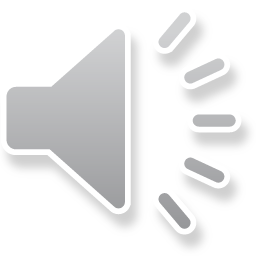 A continuación, leeremos un texto:
TEN UN LÁPIZ DE COLOR PARA SUBRAYAR AQUELLAS PALABRAS QUE NO CONOCES Y LAS ANOTARÁS EN EL SEGUNDO ITEM DE TU GUÍA, SIGUIENDO LAS INSTRUCCIONES QUE AHÍ APARECEN :
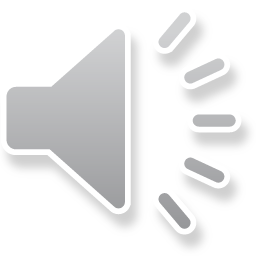 ¿Terminaste de leer? Ahora sigue los siguientes pasos: 1) Una vez leída la noticia responde los ítems que falten de tu  guía.2) Cuando finalices toda la guía, vuelve aquí para seguir a la ultima actividad que encontrarás en la diapositiva siguiente
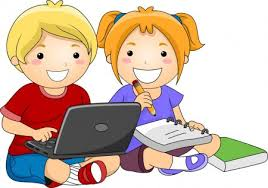 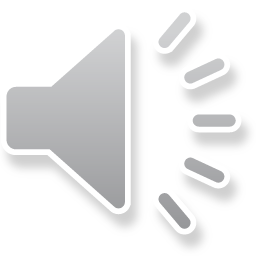 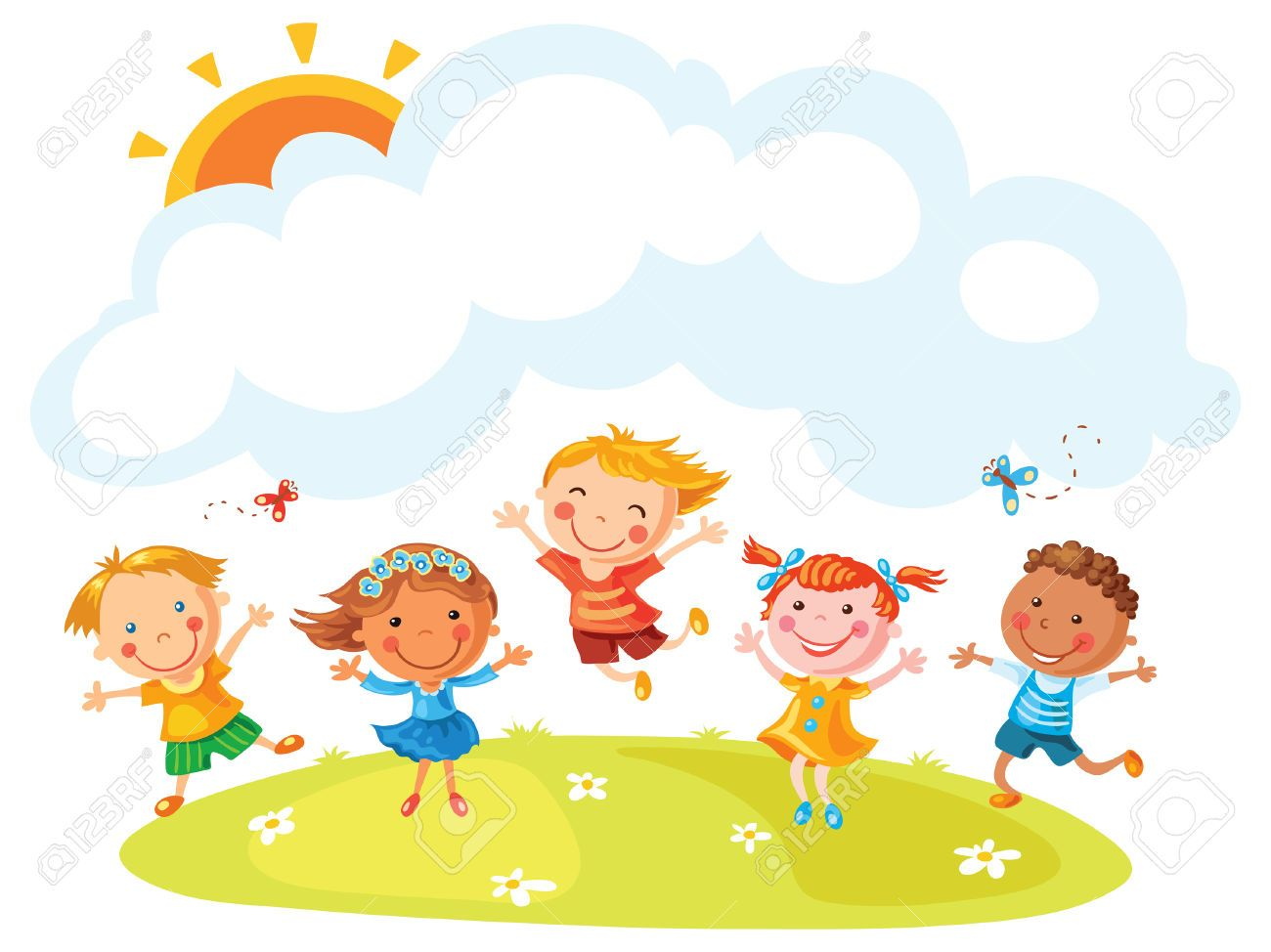 Para finalizar nuestra clase:
Busca una hoja de block o de oficio totalmente en blanco
En ella crearás un esquema mental de la noticia que acabas de leer, puedes escribir y dibujar para resumir lo leído.
Se debe comentar aquí los hechos o datos entregados, el tema, las ideas principales, características, beneficios, etc.
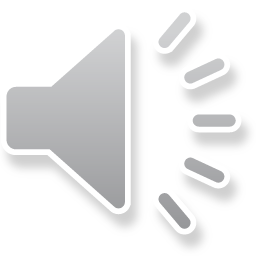 EJEMPLO DE UN MAPA MENTAL
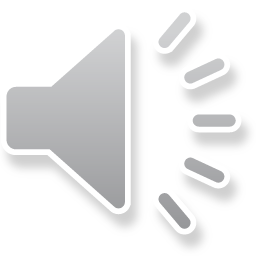 ¡MUCHAS GRACIAS!
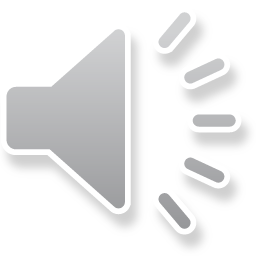